摺紙仕女圖
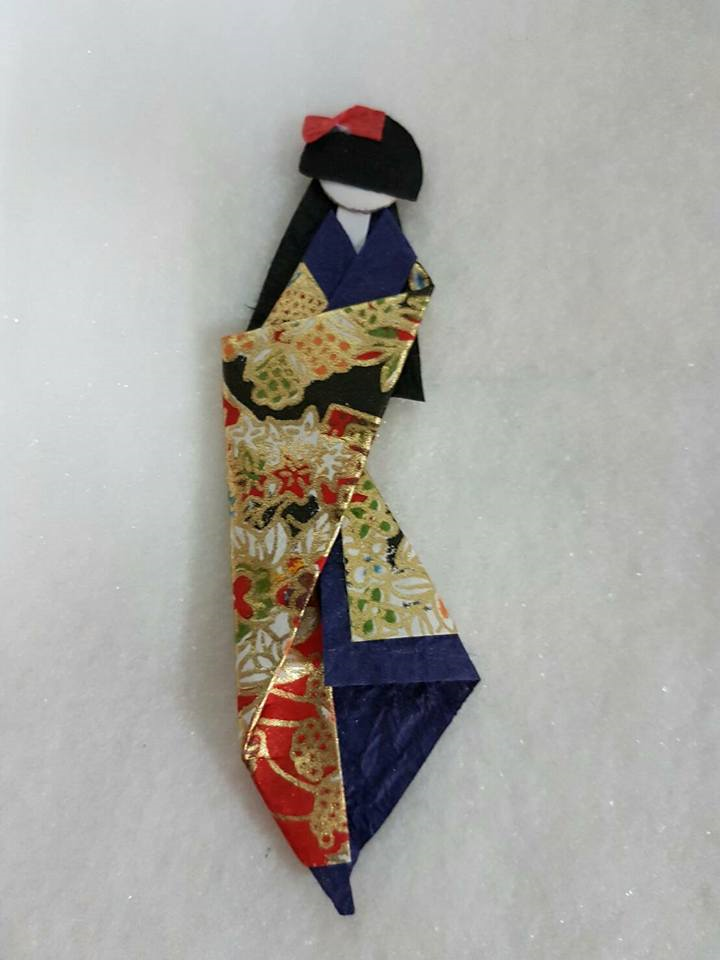 摺紙仕女步驟一
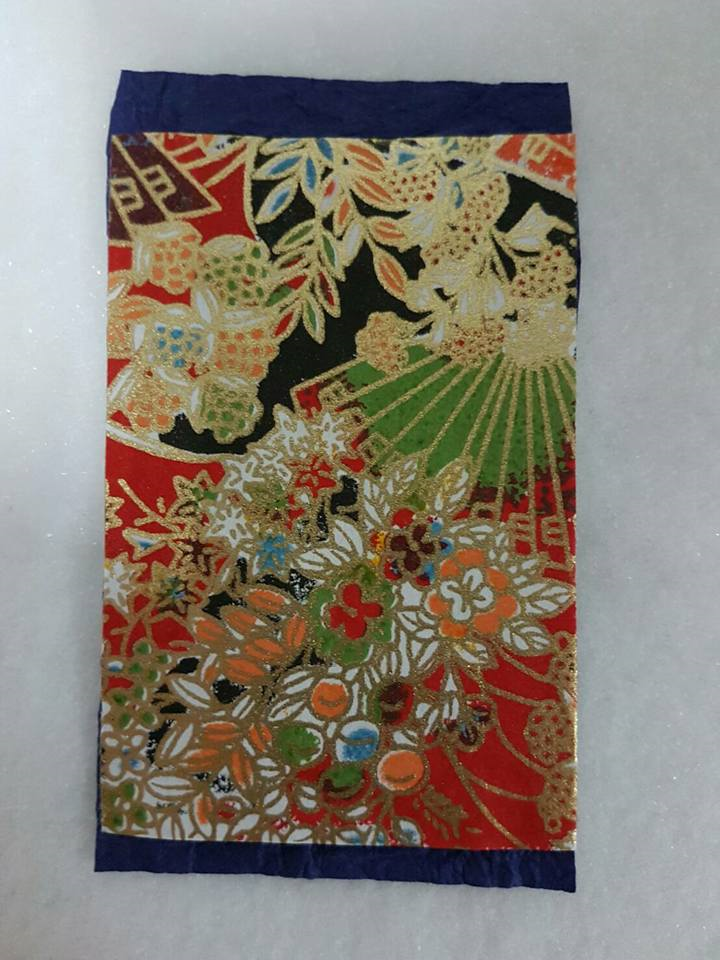 摺紙仕女步驟二
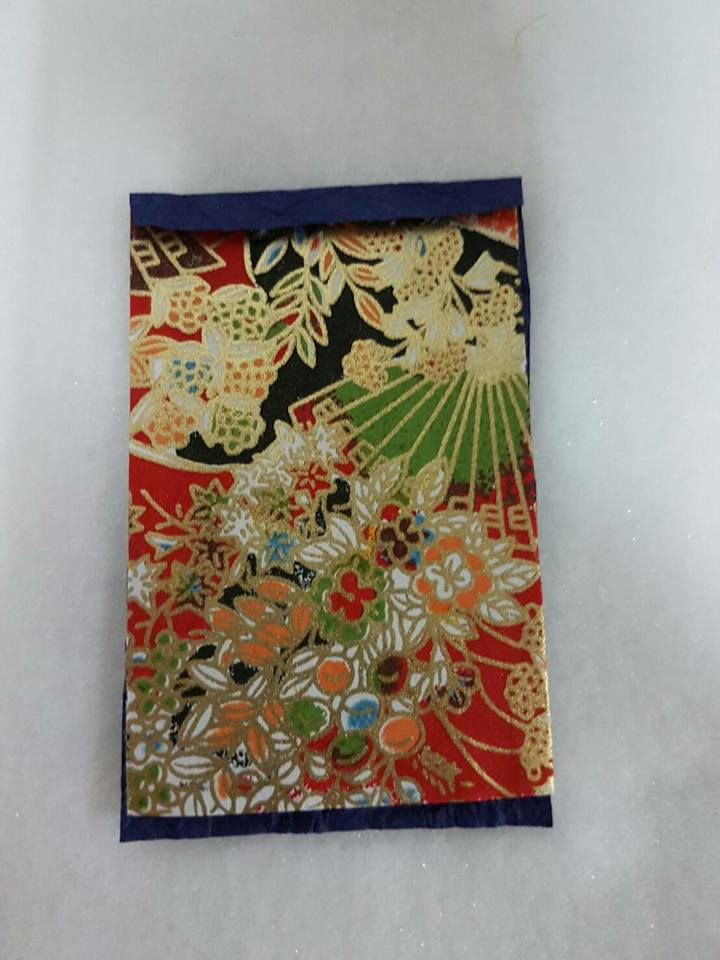 摺紙仕女步驟三
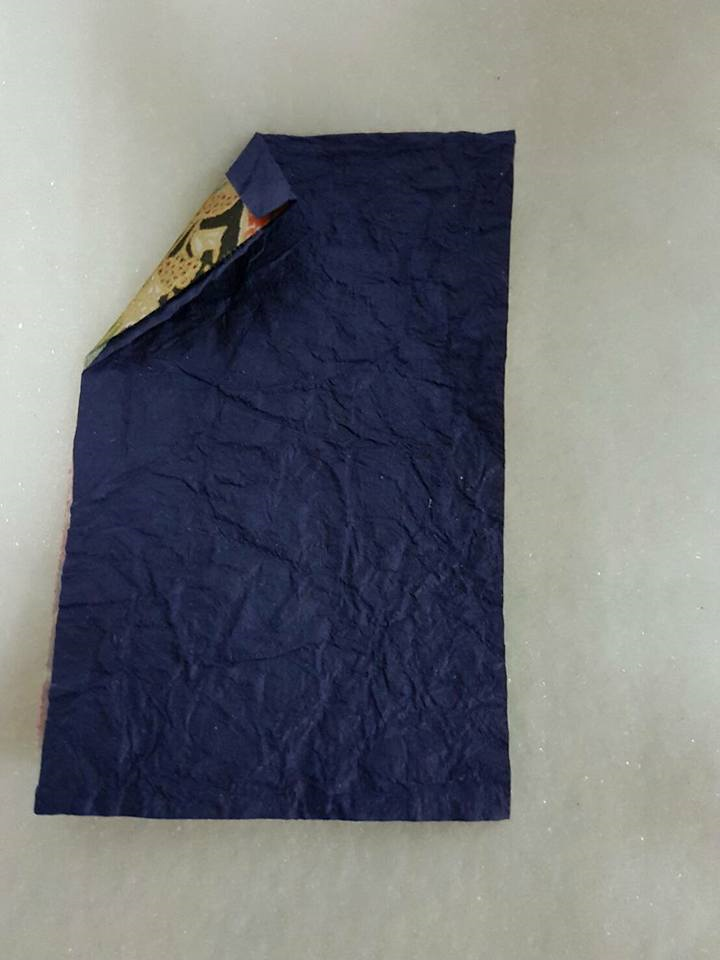 摺紙仕女步驟四
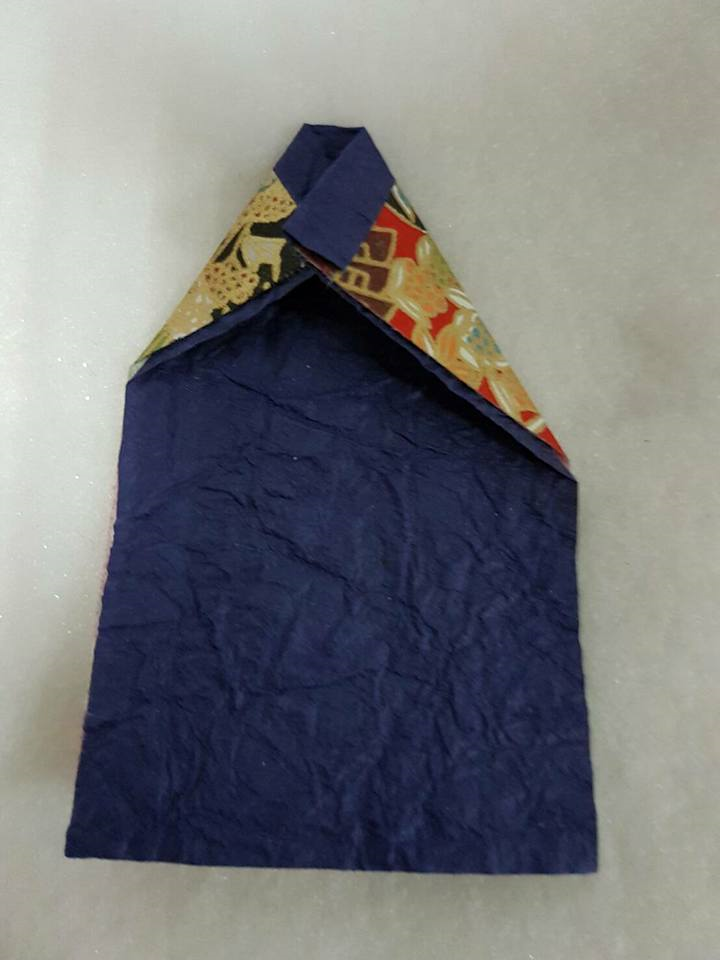 摺紙仕女步驟五
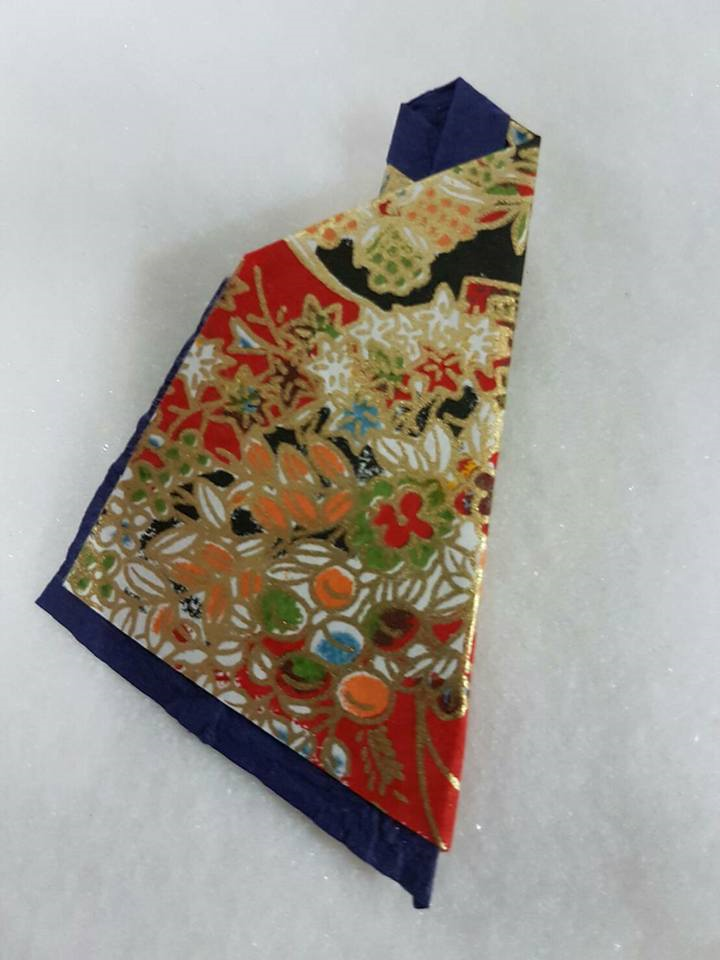 摺紙仕女步驟六
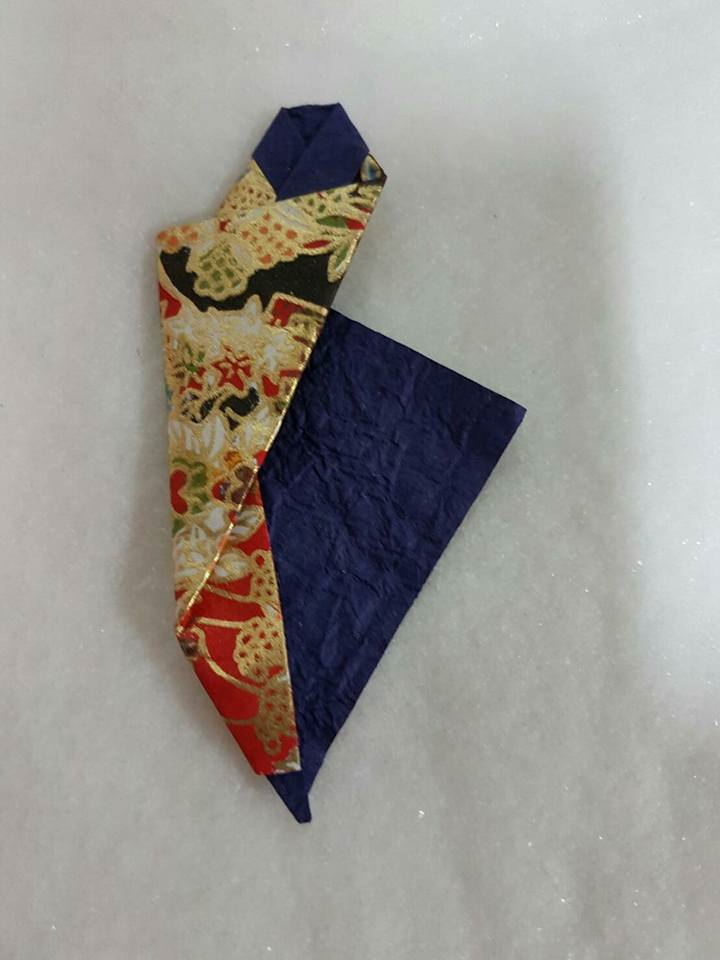 摺紙仕女步驟七
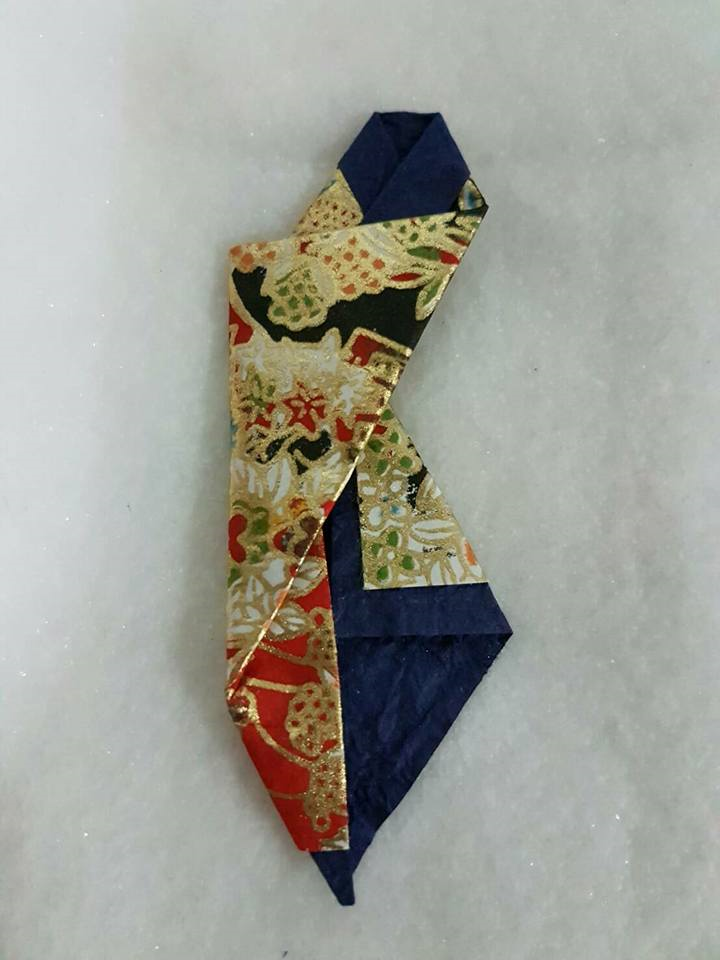 摺紙仕女完成圖
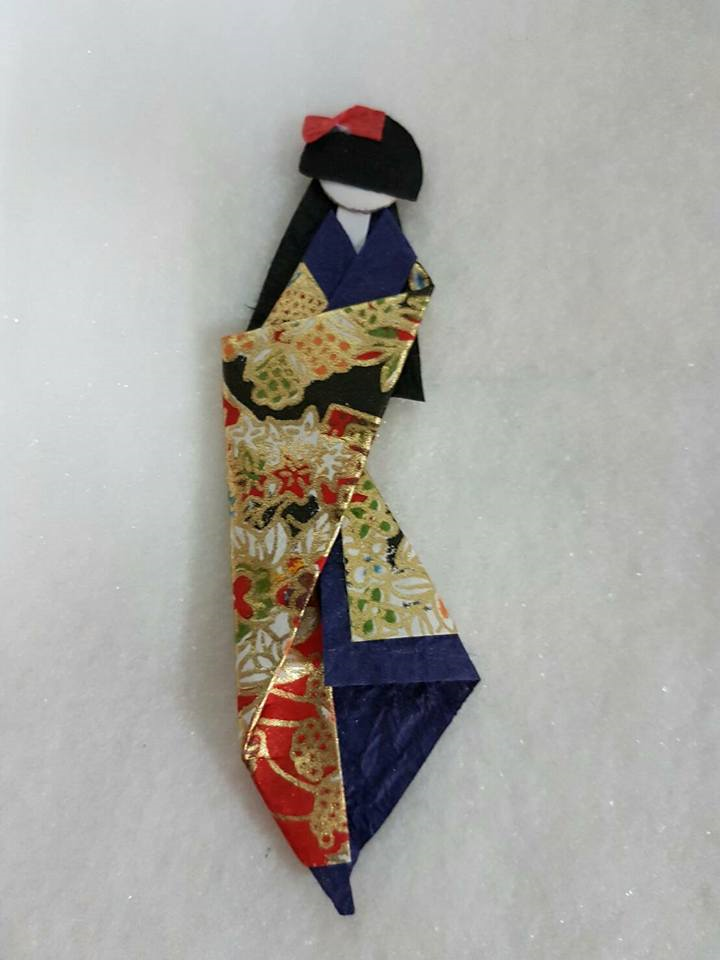 摺紙服飾
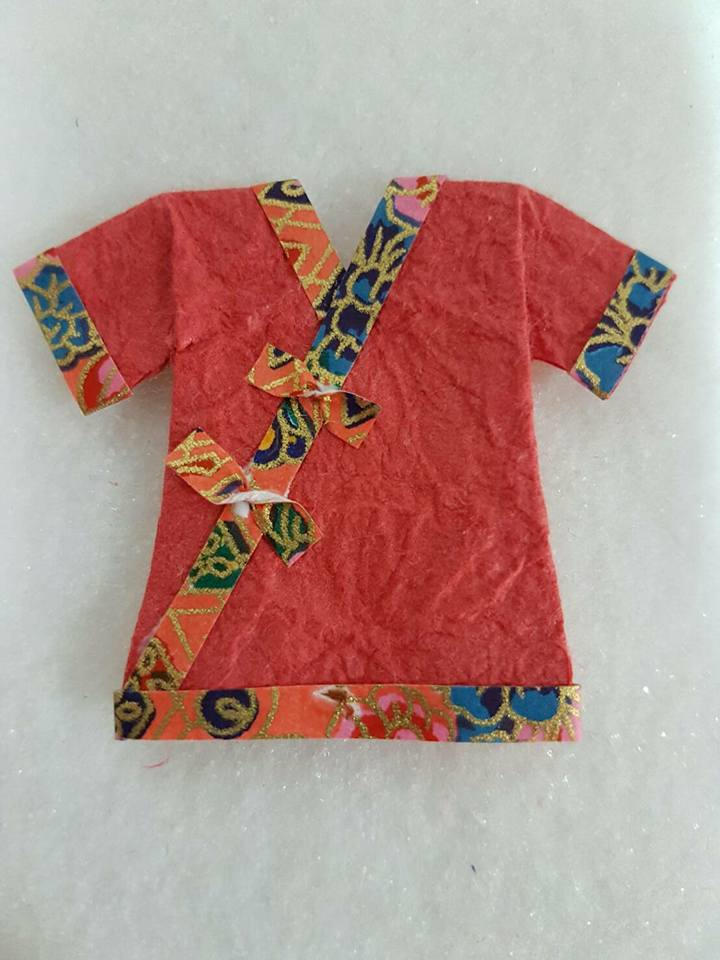 摺紙服飾圖一
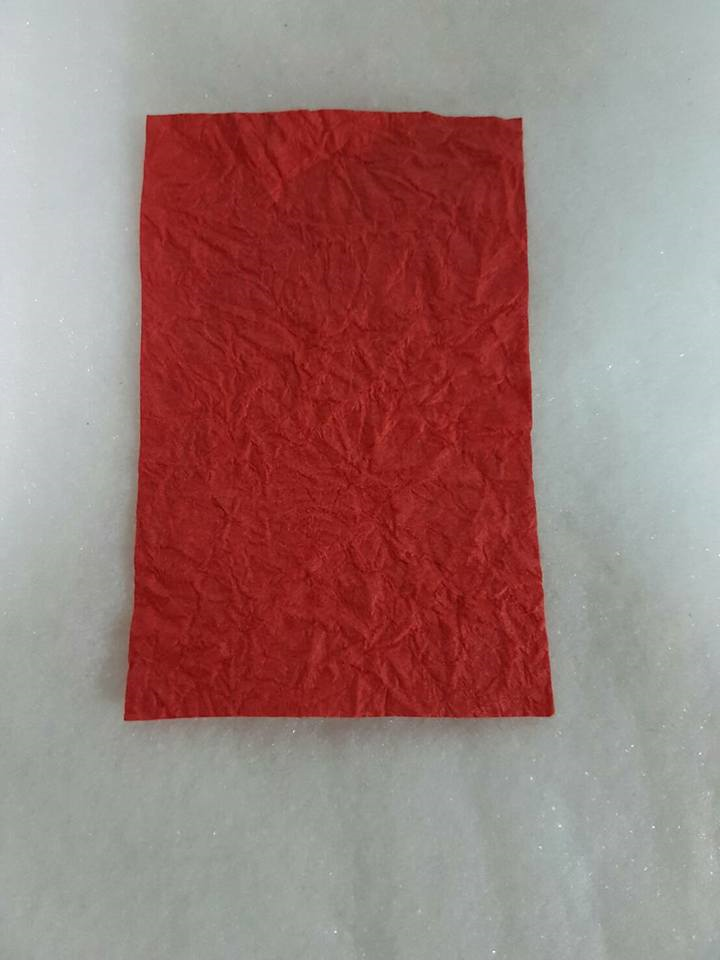 摺紙服飾圖二
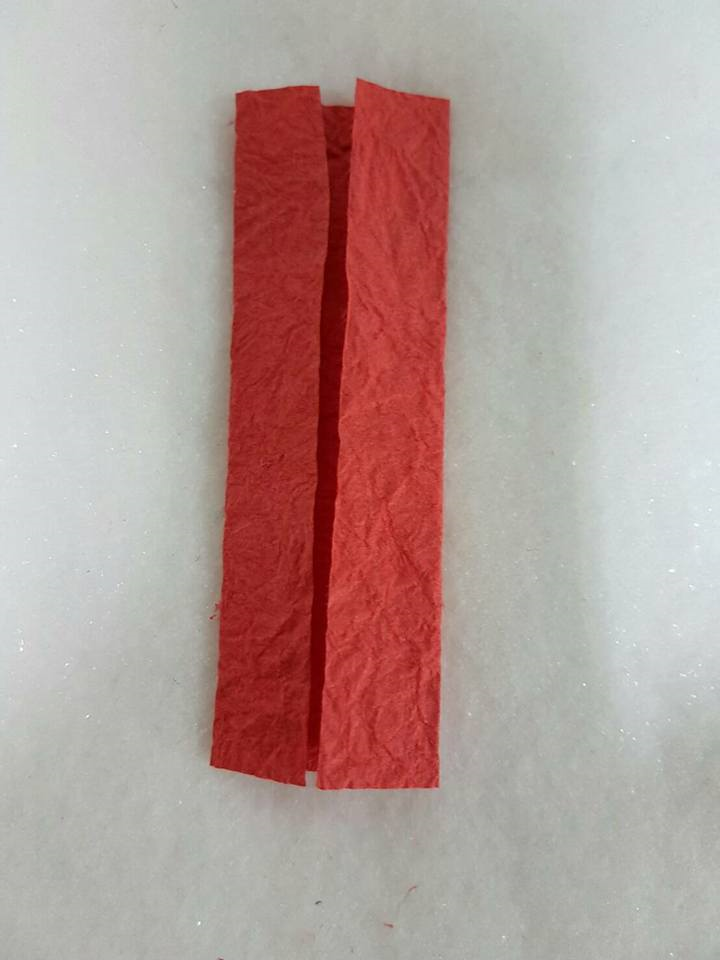 摺紙服飾圖三
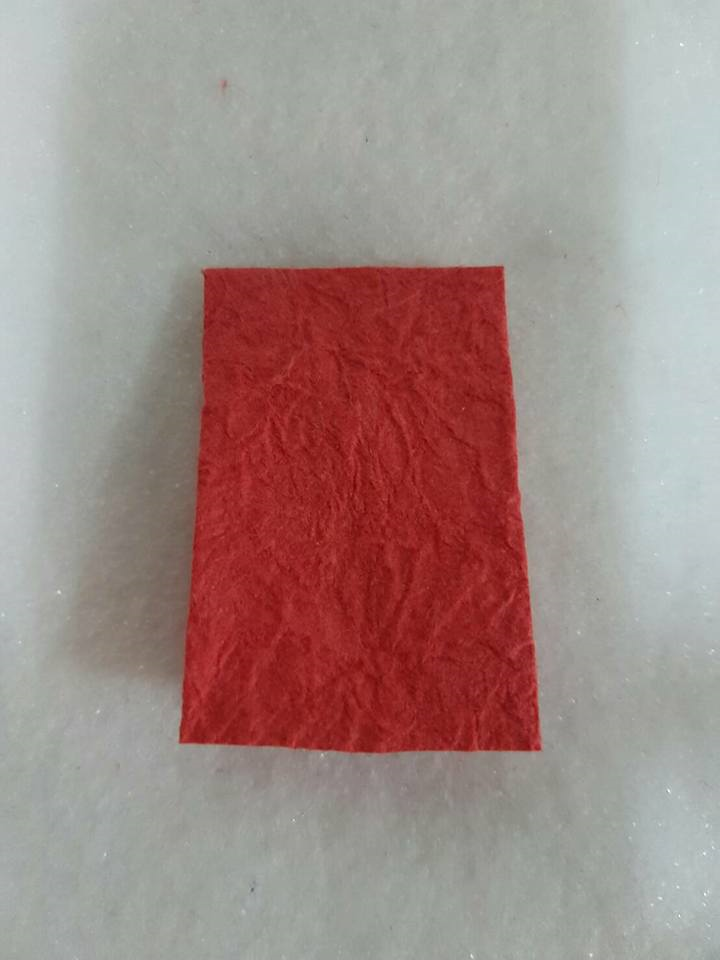 摺紙服飾圖四
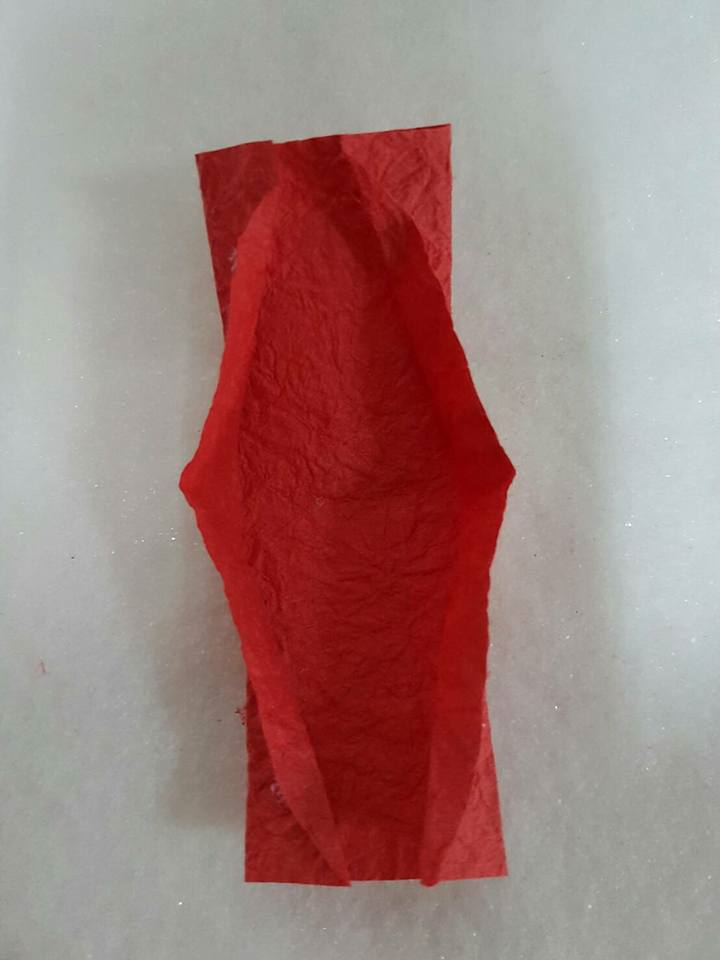 摺紙服飾圖五
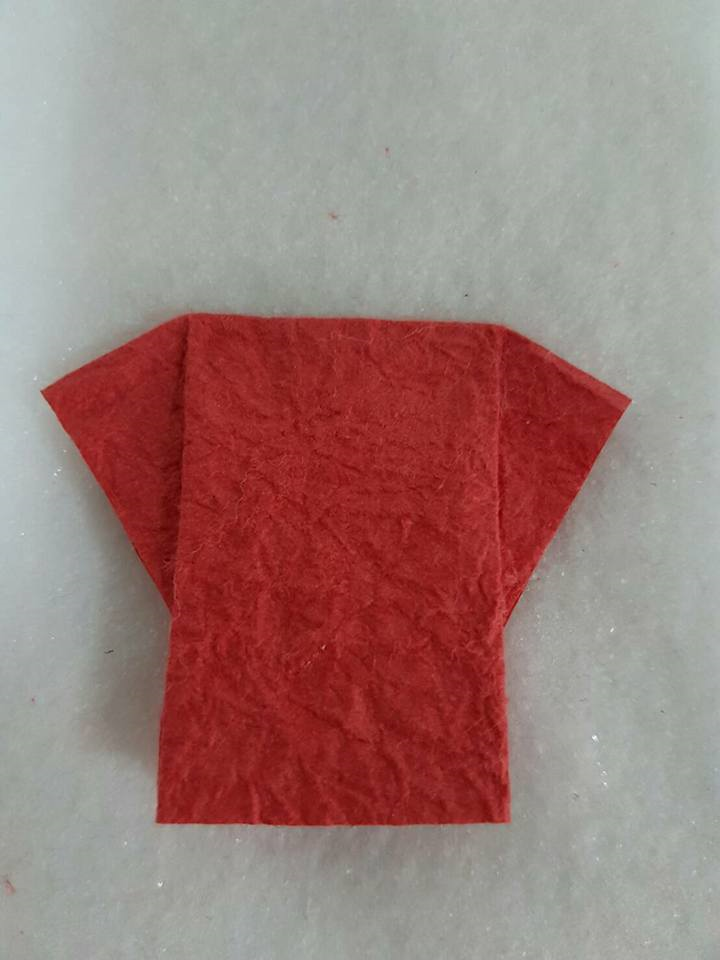 摺紙服飾完成
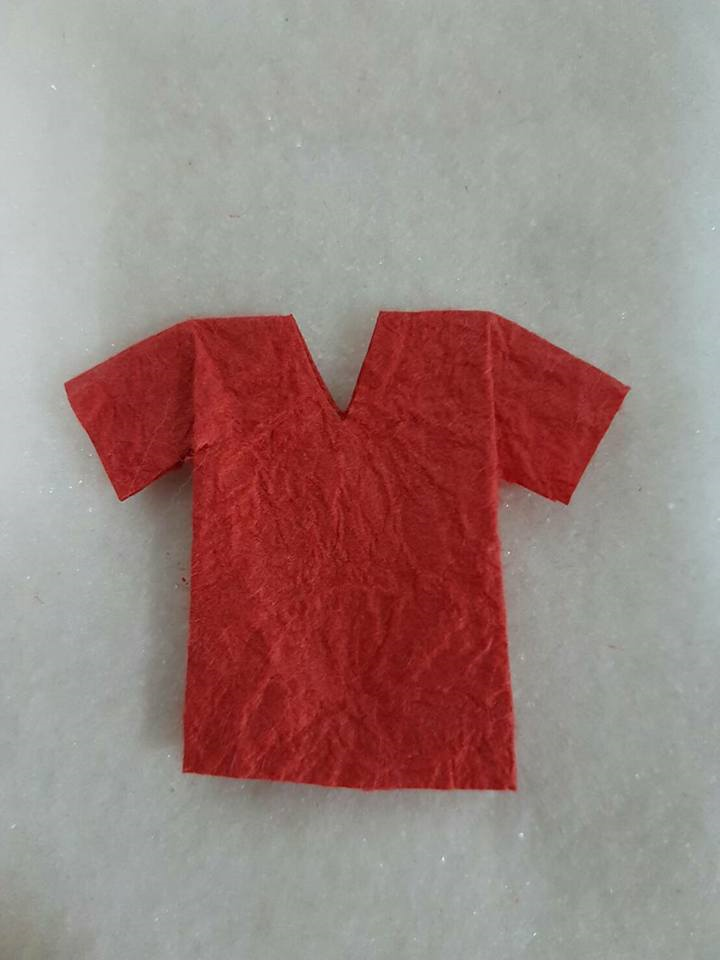